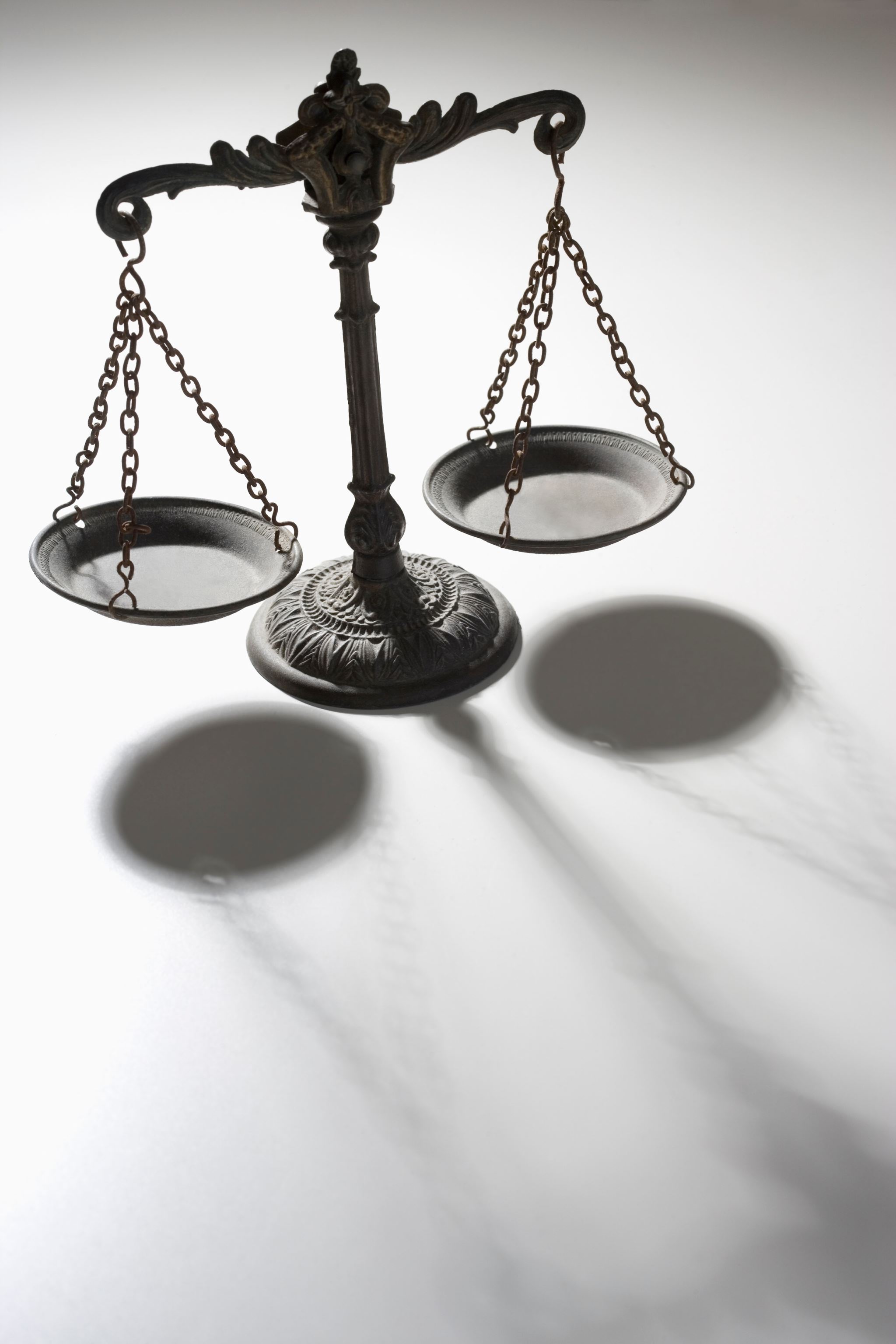 Tiesu darbības rādītāji
2019-2022
Tieslietu
Padomes
Sekretariāts
2023
Rihards Veinbergs
Rihards.Veinbergs@at.gov.lv
Tiesu darbības rādītāji
Tiesu sistēmas apkopotie rādītāji
Tiesu sistēmas apkopotie rādītāji
Tiesu sistēmas apkopotie rādītāji
Tiesu sistēmas apkopotie rādītāji
Tiesu sistēmas rādītāji 3 līmeņos- Senāts- Apgabaltiesas- Rajonu (pilsētu) tiesas
Senāts
Senāts
Senāts
Senāts
Svarīgākie secinājumi:
Senātā pēdējos gados vērojams ienākošo lietu skaita kritums, kā rezultātā samazinās arī katra tiesneša izskatīto lietu skaits.
Salīdzinoši augstie un stabilie caurlaidības rādītāji norāda, ka Senāta kapacitāte ir pietiekama un atbilstoša sabiedrības pieprasījumam.
Apgabaltiesas
Apgabaltiesas
Apgabaltiesas
Apgabaltiesas
Svarīgākie secinājumi:
Rīgas apgabaltiesā vērojama salīdzinoši augsta tiesnešu noslodze gan saņemto, gan izskatīto lietu skaita ziņā. Līdzīgas tendences (mazākā mērā) vērojamas arī Zemgales apgabaltiesā. Kurzemes, Vidzemes un Latgales apgabaltiesās slodze ir salīdzinoši zema.
Lietu uzkrājums un pieņemami augsti caurlaidības rādītāji norāda, ka apgabaltiesu kapacitāte kopumā ir atbilstoša sabiedrības pieprasījumam. Vienlaikus būtu vērtējams jautājums par Rīgas apgabaltiesas slodzes izlīdzināšanu, pārsūtot lietas citām apgabaltiesām.
Administratīvajā apgabaltiesā vērojami garāki lietu izskatīšanas termiņi. Tas, vismaz daļēji, skaidrojams ar atšķirīgo jurisdikcijas tvērumu.
1. instances tiesas
1. instances tiesas
1. instances tiesas
1. instances tiesas
Svarīgākie secinājumi:
(!) Rīgas pilsētas tiesā vērojams salīdzinoši augsts saņemto lietu skaits, kas rada ievērojumu lietu uzkrājuma pieaugumu. Lietu caurlaidības rādītājs ir kritiski zems, kas norāda uz nepietiekamo tiesas kapacitāti.
Vairumā tiesu vērojams kritums gan saņemto, gan izskatīto lietu apjomā.
Administratīvajā rajona tiesā vērojams mazāks izskatīto lietu skaits un salīdzinoši gari lietu izskatīšanas termiņi. Tas, vismaz daļēji, skaidrojams ar atšķirīgo jurisdikcijas tvērumu.
Noslēguma secinājumi
Kopējie tiesu sistēmas rādītāji norāda uz produktivitātes krišanos. Izskatīto lietu vidējais skaits samazinās, savukārt vidējie lietu izskatīšanas termiņi pieaug. Nepieciešams vērtēt tiesu darba efektivitāti veicinošus pasākumus.
Rīgas tiesās vērojama augstāka noslodze salīdzinājumā ar reģionālajām tiesām. Nepieciešams vērtēt resursu un tiesu noslodzes izlīdzināšanas pasākumus.
Atsevišķu tiesu darbības rādītāji būtiski atšķiras no salīdzināmu tiesu darbības rādītājiem, kas norāda uz nepieciešamību vērtēt šādu atšķirību cēloņus.